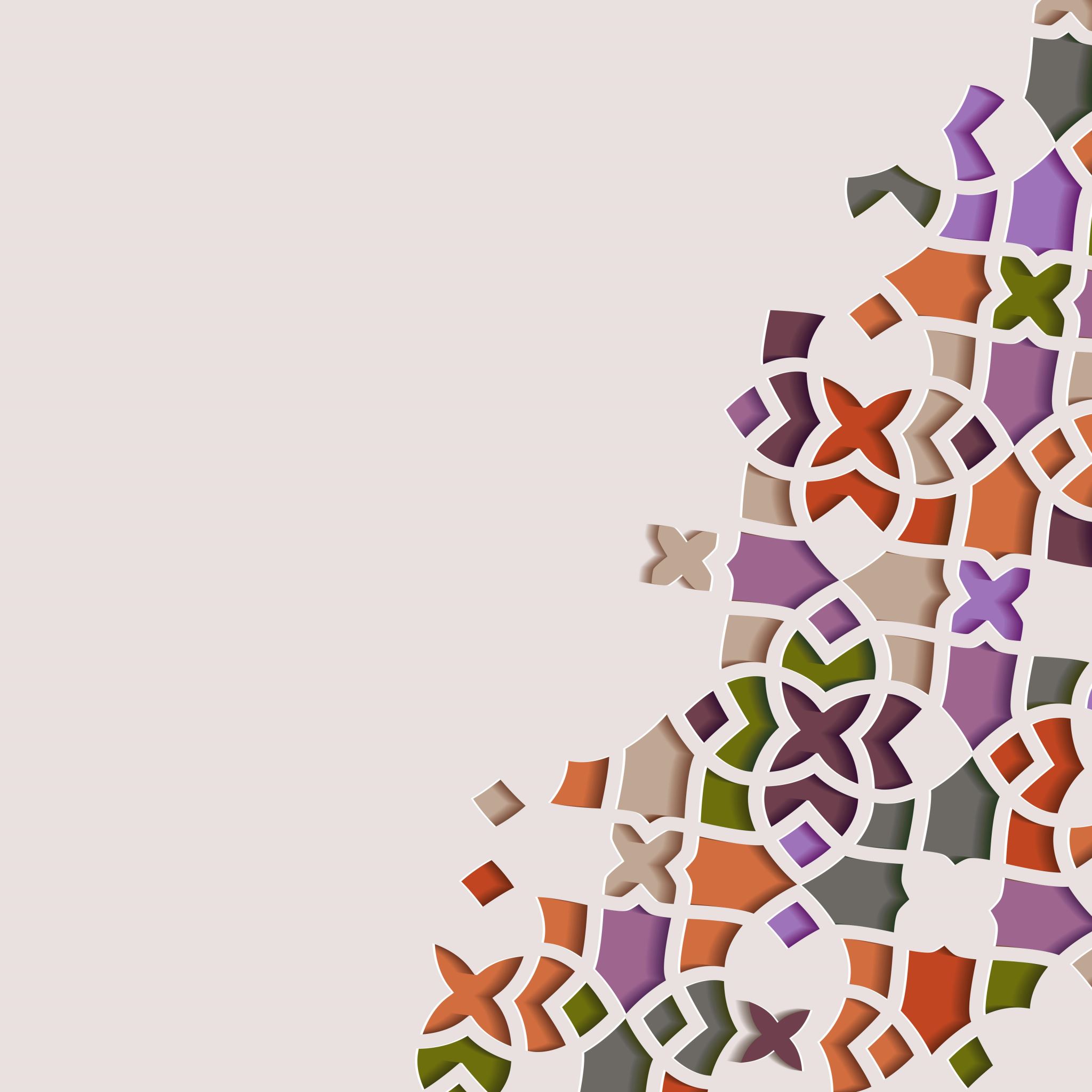 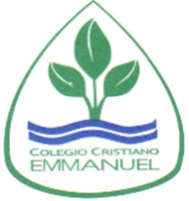 Clase de Música PPT 13
Claudia Coñuecar Vejar
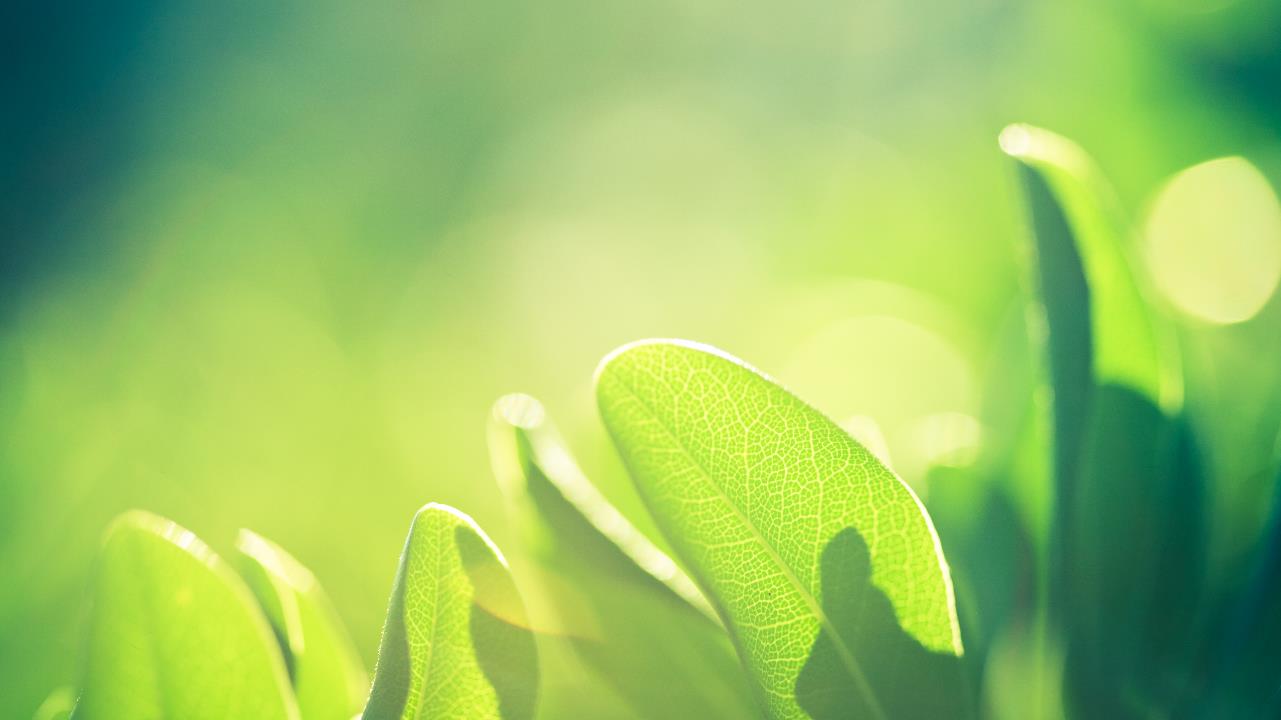 Folclore
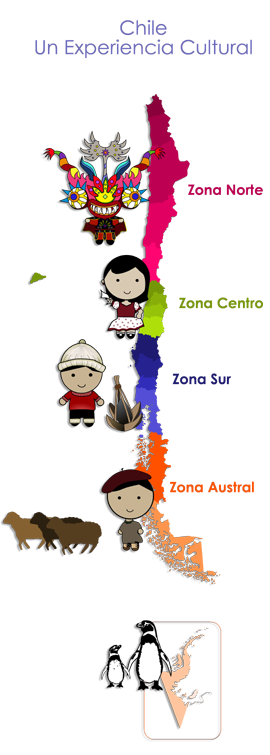 Zonas del país
Bailes y Canciones Típicos
Cueca
Vals
Corrido
La  Porteña
El Gato
La Jota
El Pequén
La Refalosa
La Sajuriana
El Repicao
La Polka
 La Mazurca
Tonada
Parabienes
Villancicos
Canto a lo Poeta
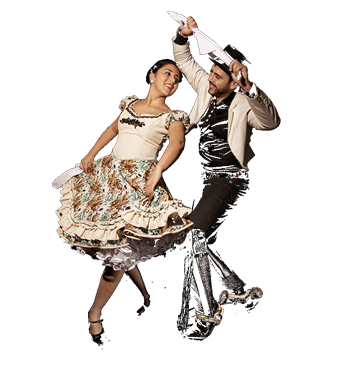 Instrumentos de la Zona Centro
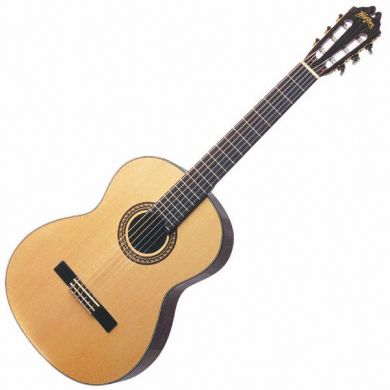 Tormento
Guitarra   


Cacharaina  



Pandero
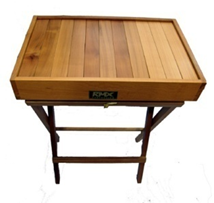 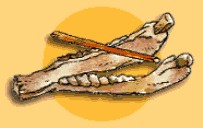 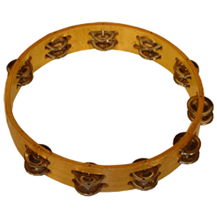 Arpa
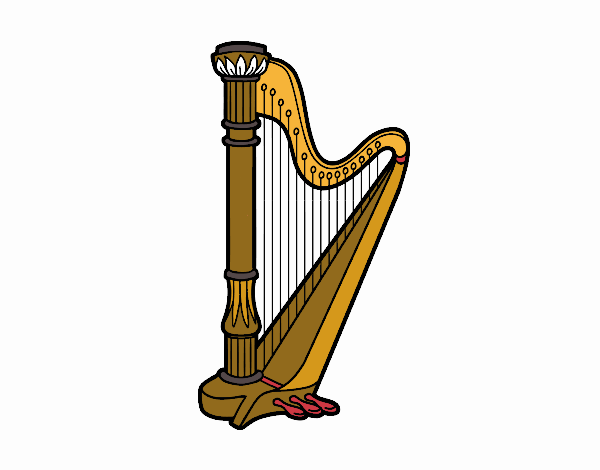 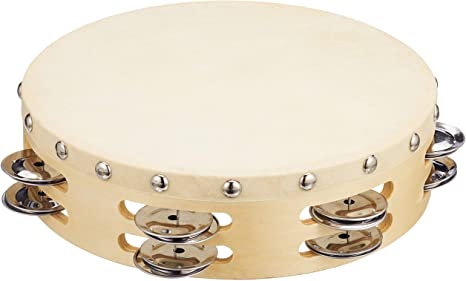 Pandereta
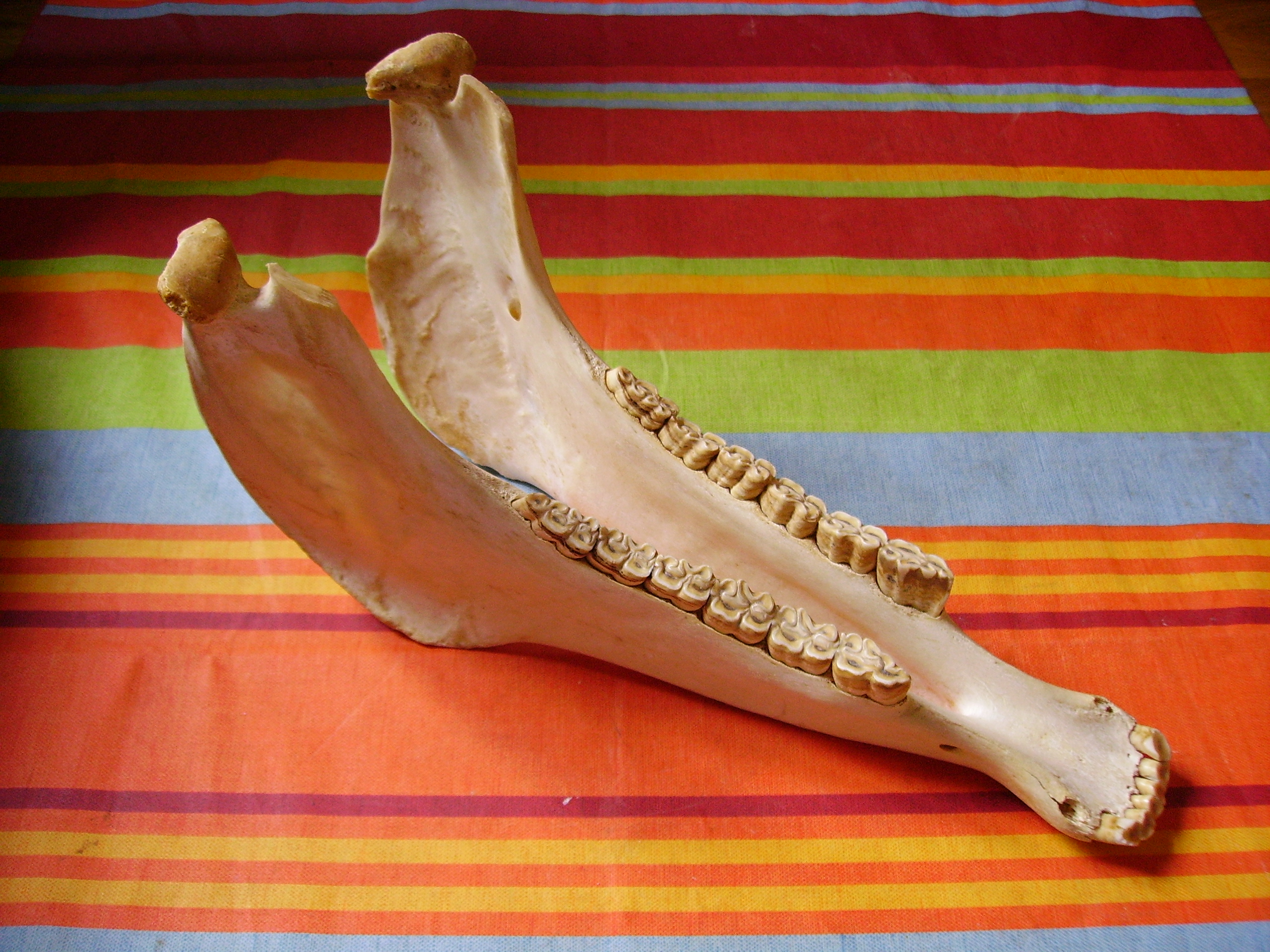 Cacharaina
Instrumento musical de fricción elaborado con la mandíbula inferior de un caballo o vaca, el cual una vez seco, es limpiado y hervido a fin de soltar la dentadura la cual produce el sonido al ser golpeada.
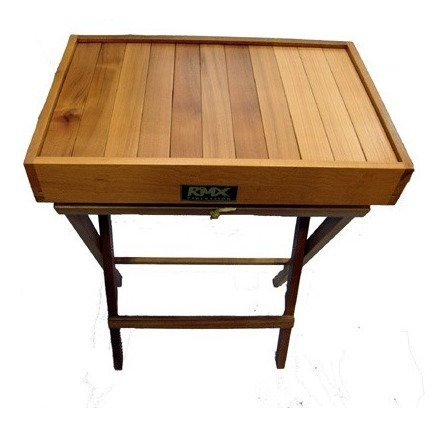 Tormento
Es un instrumento de percusión. Es una mesilla portátil con cuatro patas plegables. Tiene doble cubierta y entre ambas, en su interior, varias corridas de tapas metálicas de bebidas. Las hay con una cubierta de lata y otra de tablitas sueltas, pero siempre con las tapitas. Se toca con los dedos.
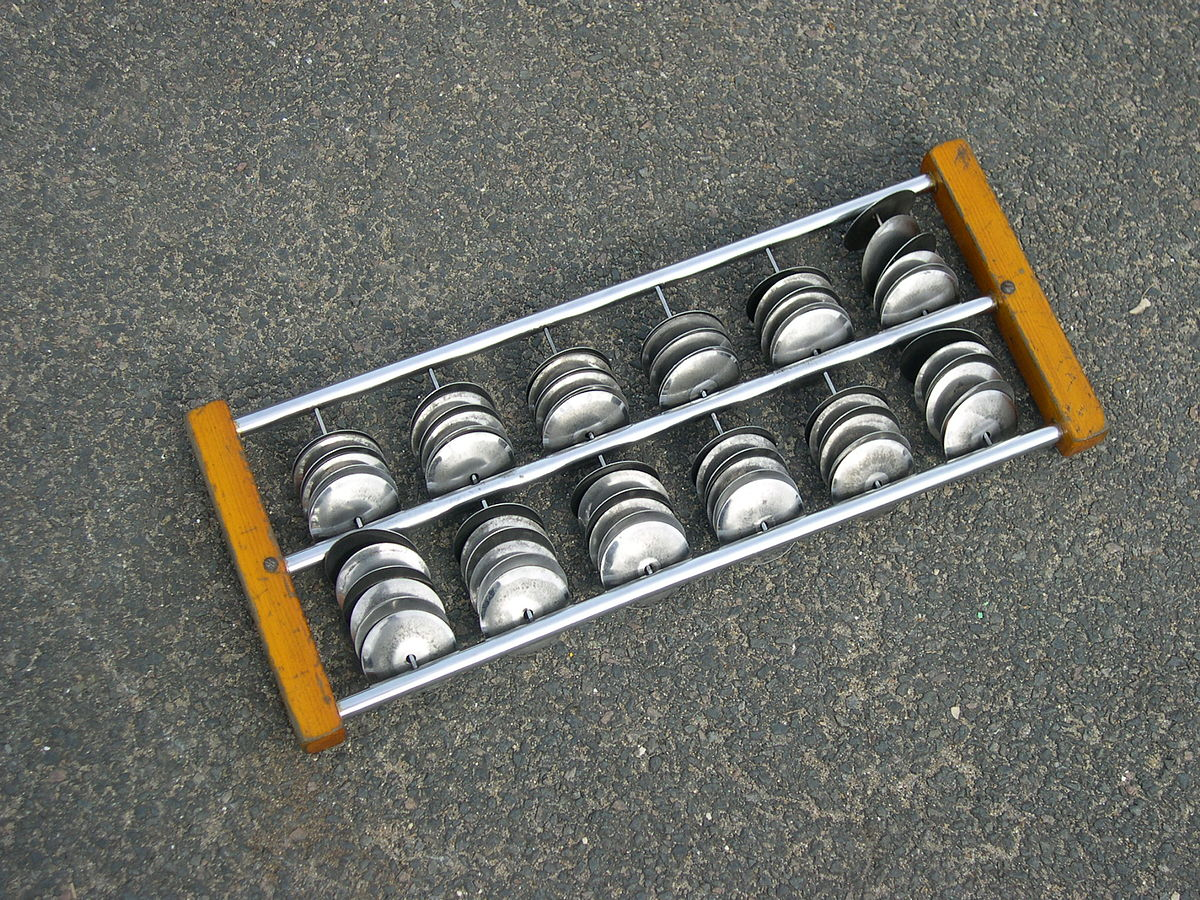 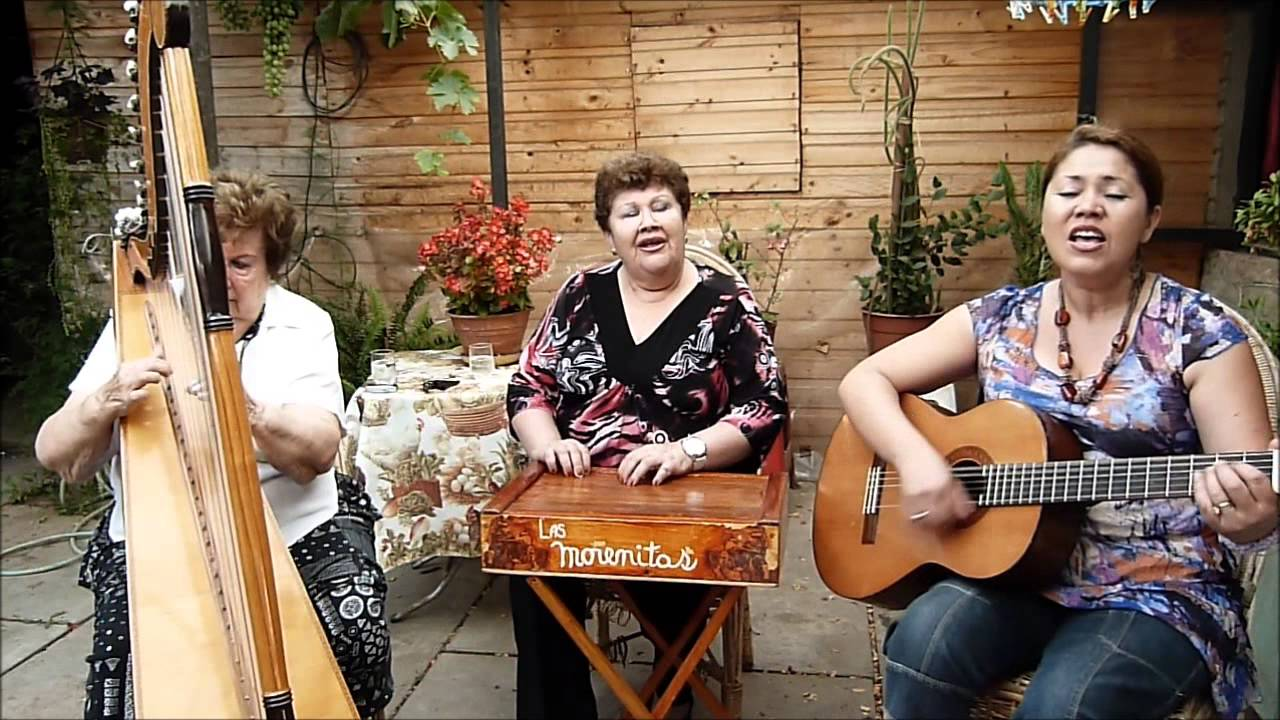 Audiciones
Cueca: “El Pañuelo” https://youtu.be/pmGIZikkEn8
Cueca: “La consentida” https://youtu.be/a6diaswp0-Y

Cacharaina: https://youtu.be/DwCRHqc8CbQ

Tormento: https://youtu.be/VvNxj25vjTM
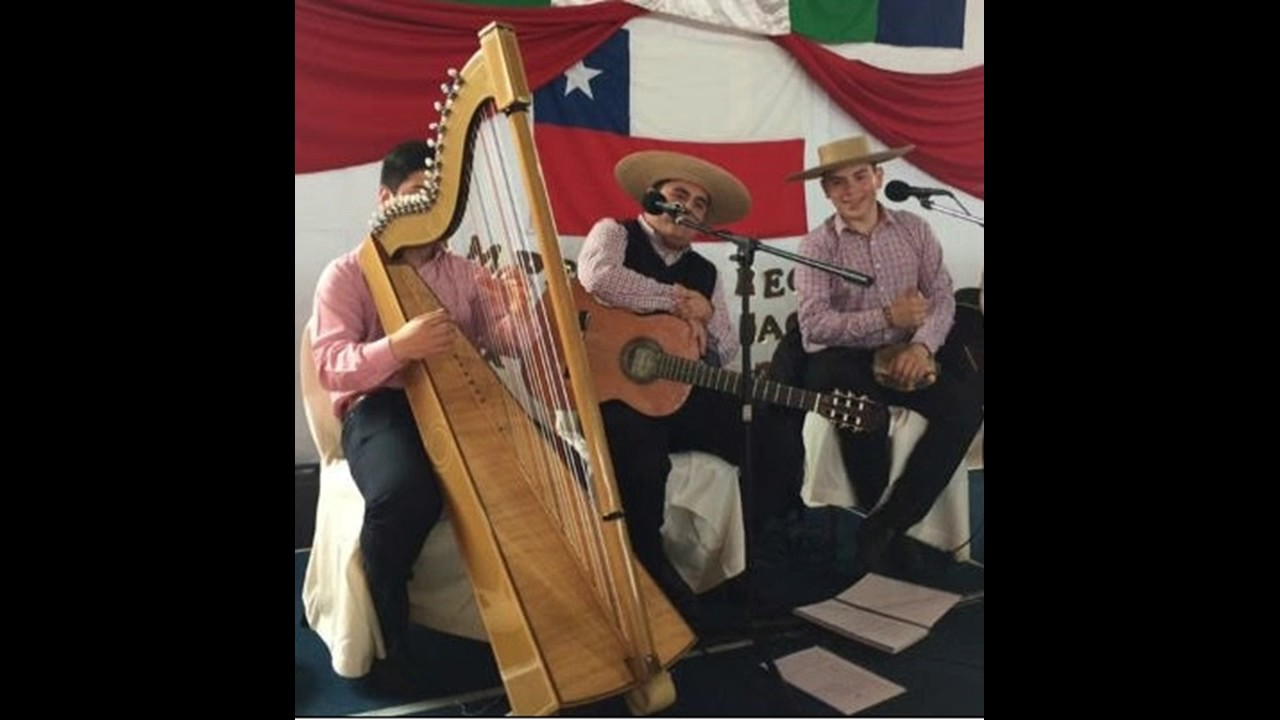 Actividad Musical
Elige un instrumento musical: cacharaina, tormento, arpa, pandereta y escribe una descripción simple del instrumento.
También saca una foto del instrumento o asimismo puedes dibujar el instrumento, de tal manera que lo puedas conocer.
Información
PLAZO DE ENTREGA: 
Viernes 13 de Noviembre
CORREO: cconuecar@emmanuel.cl
Whatsapp: +56978961502
Buzón de Tareas página web colegio
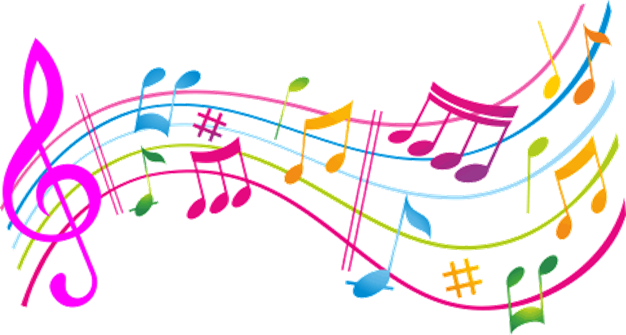